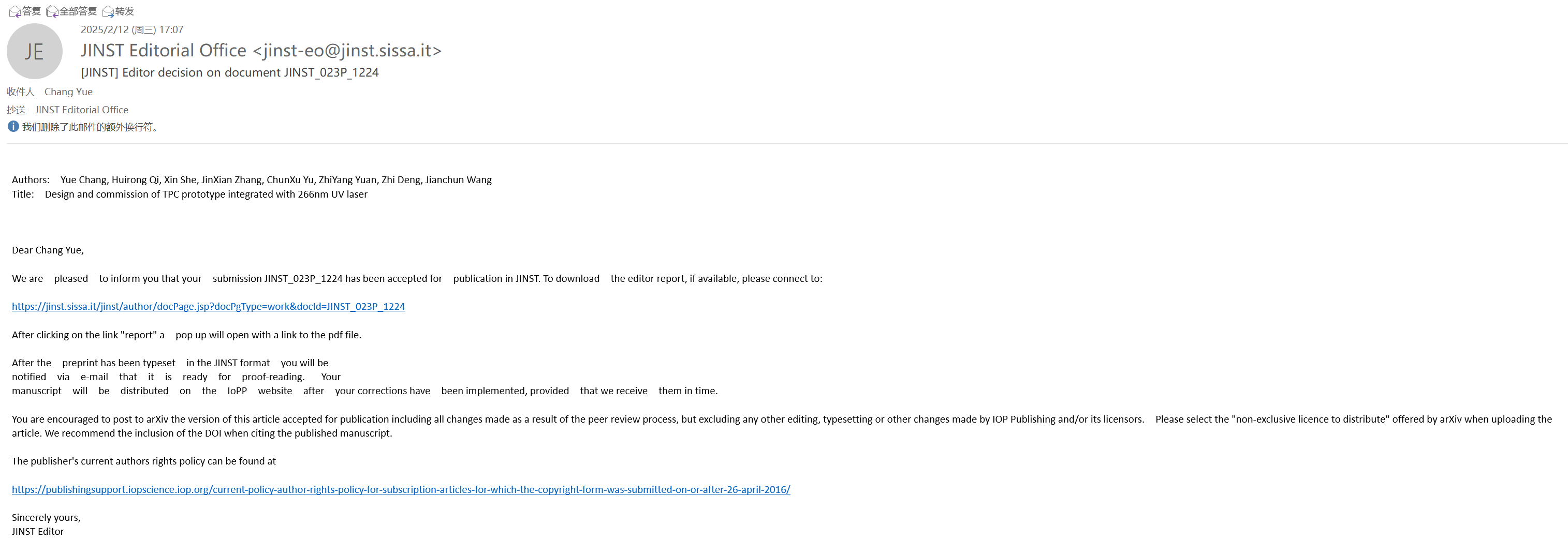 Accepted for Publication in JINST
1
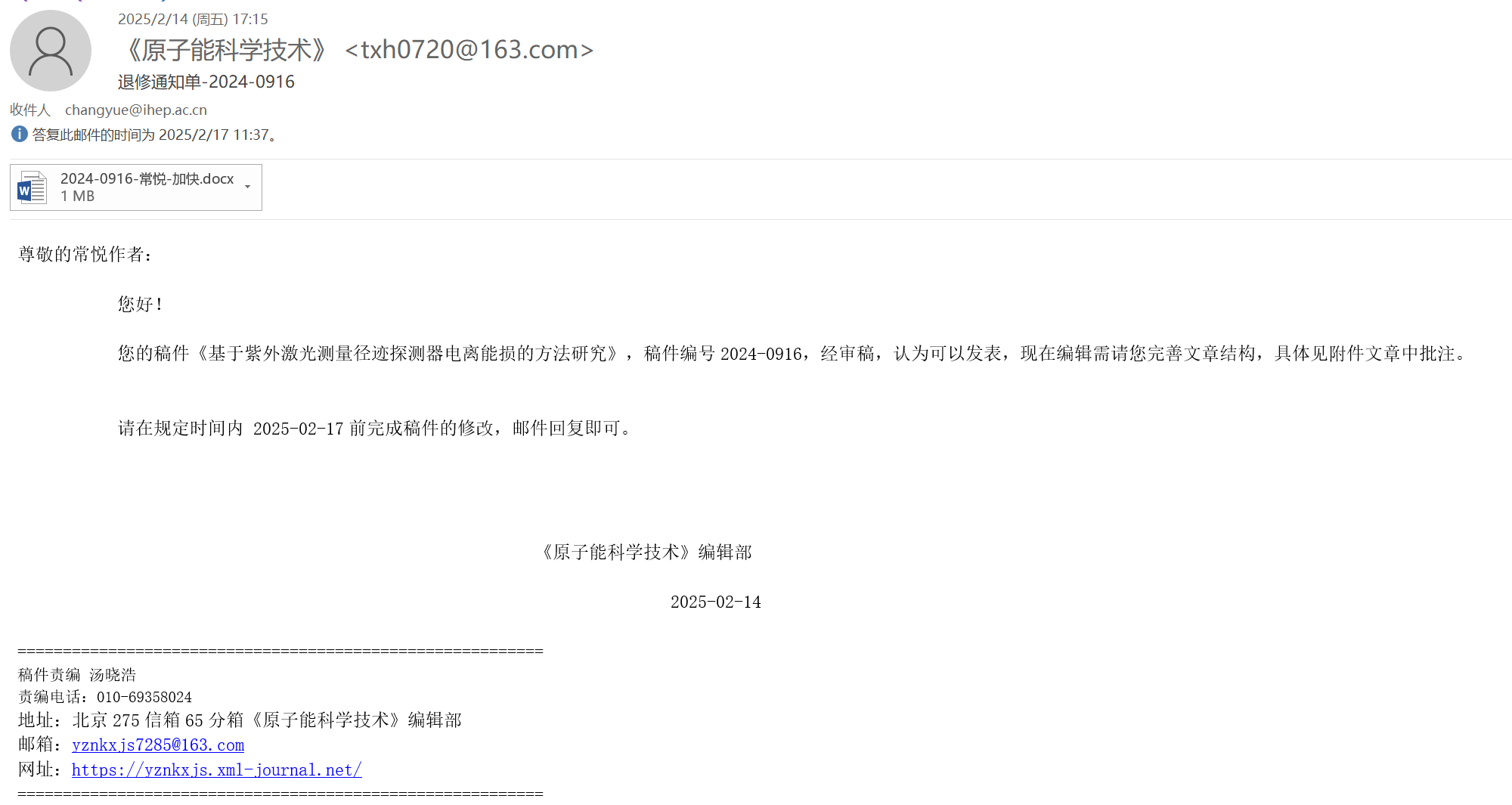 Accepted for Publication inAtomic Energy Science and Technology
2
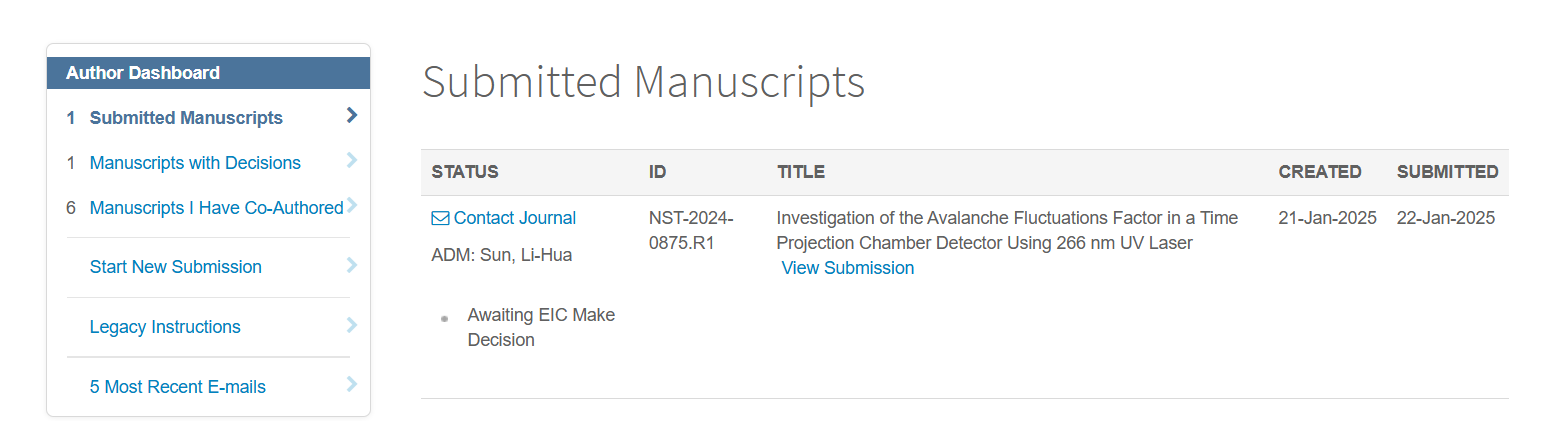 The first round of reviews has been responded to, and the current status of the article is "Awaiting EIC decision."
3
Thesis
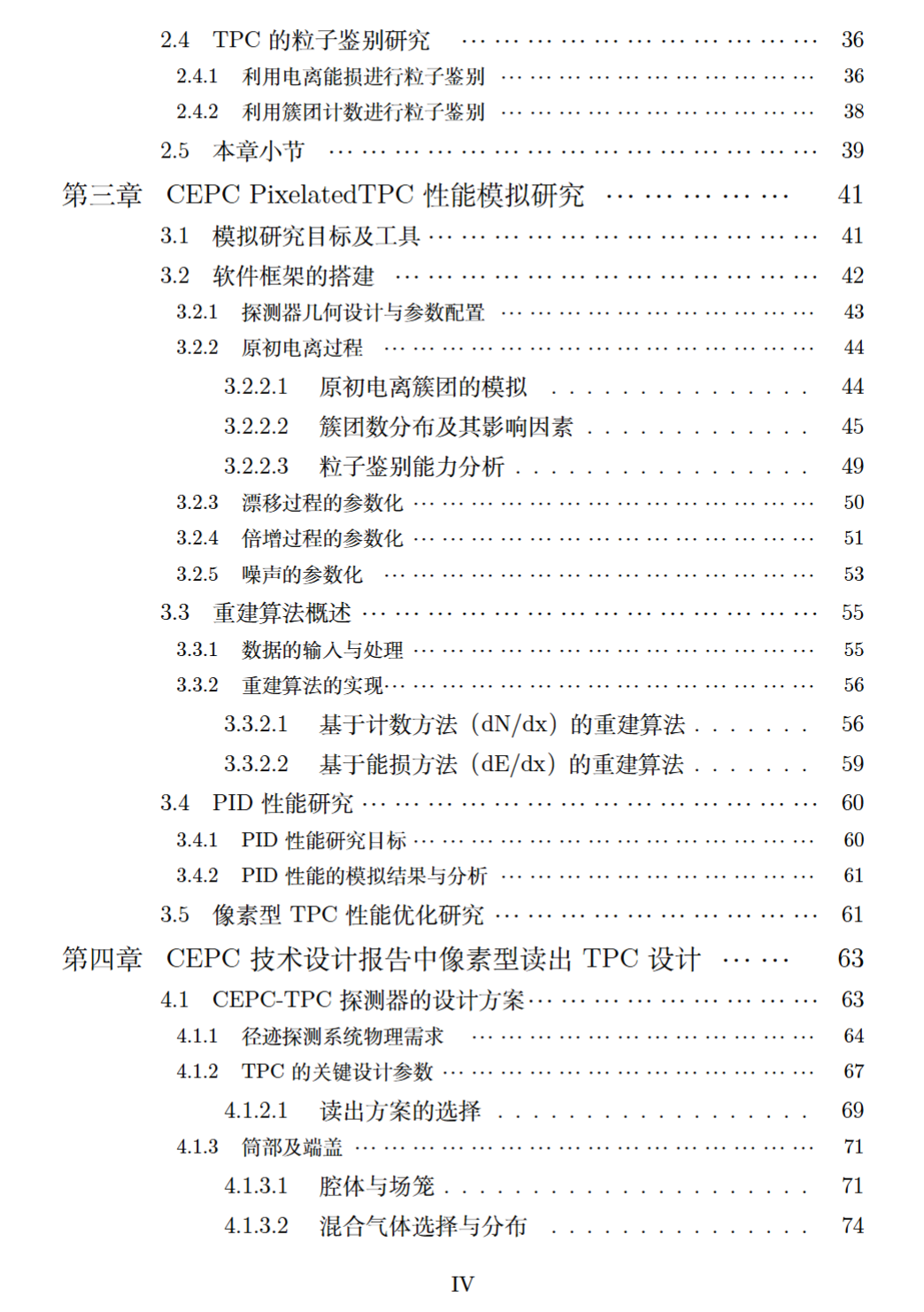 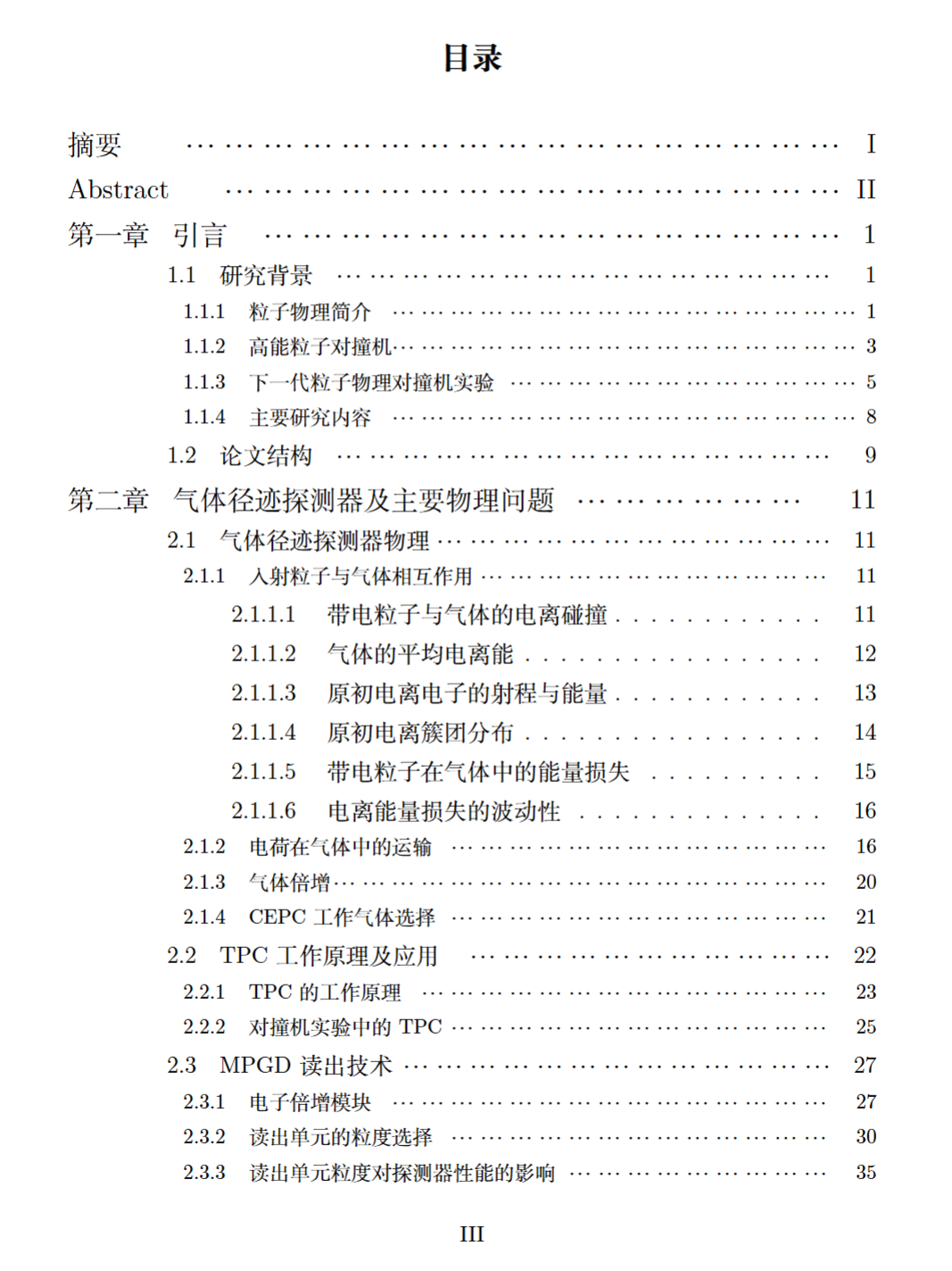 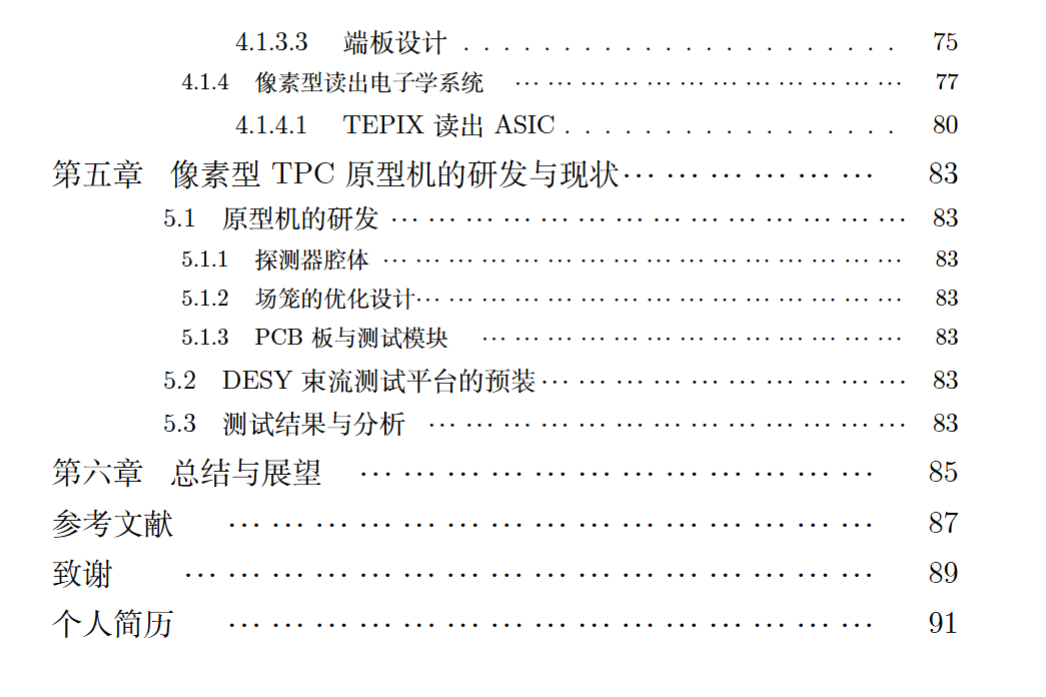 Next week
This week
4